Mid-unit assessment
Timing assessment during a unit allows time to review, reflect and revisit.
Exemplar Work
When setting learners a piece of work, show them examples that make it clear what it is they are being asked to do – and what they need to do in order to meet the assessment criteria.
	“WAGOLL” What A Good One Looks Like
Learners Marking
By taking part in the process of assessment, learners gain a deeper understanding of topics, the process of assessment and what they are doing in their own work.
Learners Mark-Scheme
Ask learners to produce their own mark-schemes working individually or in groups. They can then peer- or self-assess work in accordance with these schemes.
Learning Journal
Create a learning journal in which learners can reflect on and review their learning. It could include plenary activities, a target setting chart, aims and goals.
Generate and Answer
When preparing for exams, learners generate their own questions and then practice answering them.
Making aims clear
Put learning objectives on the board at the beginning of the lesson.

Talk to learners about why they are studying what they are studying.

Check with learners that they are clear about the learning objectives of the lesson
What is good?
Spend time ensuring that there is consensus between yourself and the learners over what makes a piece of work ‘good’, and how they are expected to achieve it.
Why is it best?
For homework, ask learners to find their best piece of work and then to tell you why it is their best.
What is a ‘good’ question?
Discuss with learners what makes a ‘good’ question. The process can explicitly show them the difference between open and closed questions.
	They can then devise questions on a topic and decide which are best, and then move on to discuss and answer these.
Open vs closed
Closed questions are not great at facilitating the use of abstract thinking skills, encouraging talking or eliciting much understanding. 
	Open questions are more likely to do this and thus improve learning.
Good Question Stems
?
?
?
?
Why does…?

What if…?

How would you…?

Could you explain…?

What might…?
?
?
?
?
?
?
?
?
?
?
?
?
?
?
?
?
?
?
?
?
?
?
?
?
?
?
?
?
?
?
?
?
?
?
?
?
?
?
?
?
?
?
?
Idea Thoughts
When you have received an answer to a question, open up the thinking behind it by asking what others think about the idea.
Wait-time
Wait time allows learners time to think and therefore to produce answers. Also, not everyone in the class thinks at the same speed or in the same way – waiting allows learners to build their thoughts and explore what has been asked.
Scene-Setting
Set the scene for the lesson by using a big, open question or problem-solving task that requires abstract thinking skills.
Tell your neighbour
Learners ‘tell their neighbour’ as a means of articulating their thoughts.
Bouncing
Bounce answers around the room to build on understanding and have learners develop stronger reasoning out of misconceptions.
	
Ask learners to improve the answers of others.
KWL 1
At the beginning of a topic learners create a grid with three columns – 
What They Know;
What They Want To Know;
What They Have Learnt.

	They begin by filling in  the first two columns and then return to the third at the end of the unit.
KWL 2
Learners Ask Questions too
About what they would like to know on a new topic
To you or other learners in order to assess their learning 
To demonstrate their learning/misconceptions/areas they would like to explore further.
Articulate then Answer
Give learners the opportunity to articulate their thinking before answering a question.
Feedback Sandwich
A Feedback Sandwich provides

1. Positive comment
2. Constructive criticism with explanation of how to improve
3. Positive comment
Comment-only marking
Comment-only marking provides learners with a focus for progression.

	Comments should make it clear how the learner can improve.
Comment Follow-up
Give learners opportunities to follow up comments - 
Create time in the lesson to talk to individual learners.
Have a written dialogue in the learners’ books.
Teach Collaboration
Peer assessment requires learners to act collaboratively. Indeed, Assessment for Learning is a collaborative enterprise. Therefore, explicitly teach skills of collaboration.
Learner Review
Students review their own learning either in groups or individually. This could be done as a plenary, a mini-plenary or as an activity to help planning for future revision or the remainder of the unit.
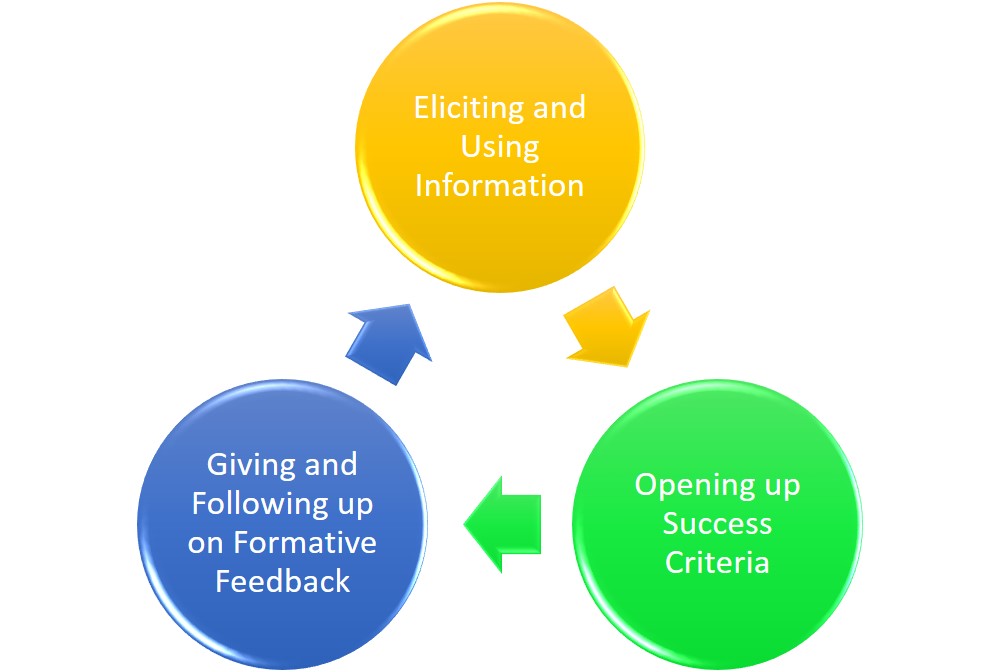 Back to AFL Tools
Self-evaluation
Self-evaluation involves learning how we learn, whereas self-assessment is what we learn. 
	You can model answers to these to  show the learners how to self-evaluate.
Response Partners
Paired or partnership oral marking. Learners invite a partner or a group to discuss or comment on their work. 

	Learners could be given prompt questions to ask the person who has done the work.
Traffic Lights
Use traffic lights as a visual means of showing understanding.
Learners self-assess using traffic lights. The teacher could then record these visually in their mark book.
Peer assess presentations with traffic lights
Peer Marking
Learners mark each others’ work according to assessment criteria.
	Encourages reflection and thought about the learning as well as allowing learners to see model work and reason past misconceptions.
2 stars and a wish
For peer assessment, ask learners to give two stars and a wish.

	Two stars = 2 things that are good about the piece of work

	A wish = something they can improve to make it even better